Образовательное путешествие «Пятерки» из 3 «А»
Музей Космонавтики
Учитель: Благова Н.А.
Экипаж
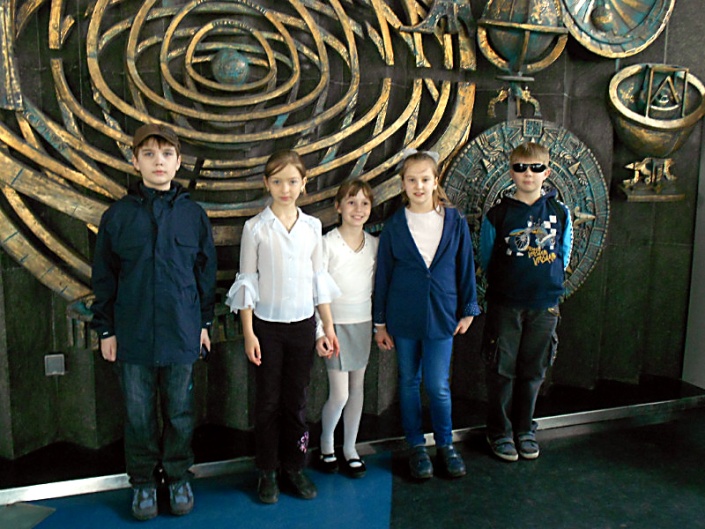 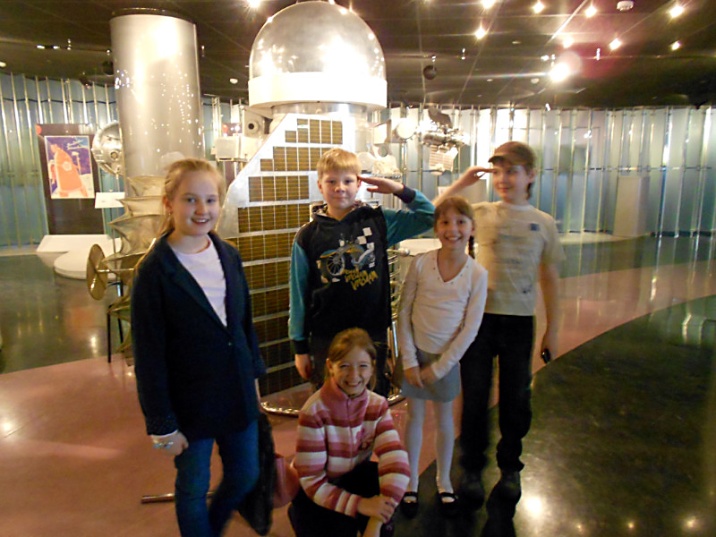 космического
    корабля
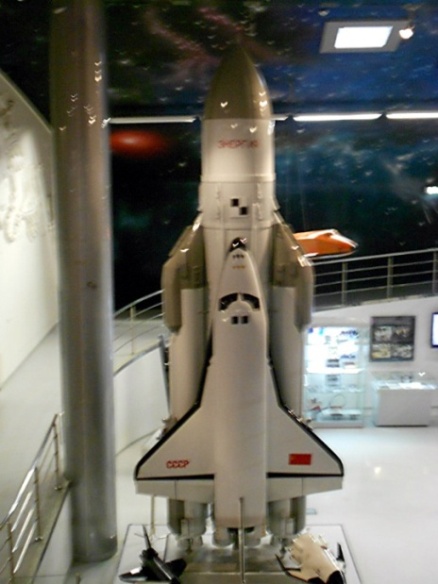 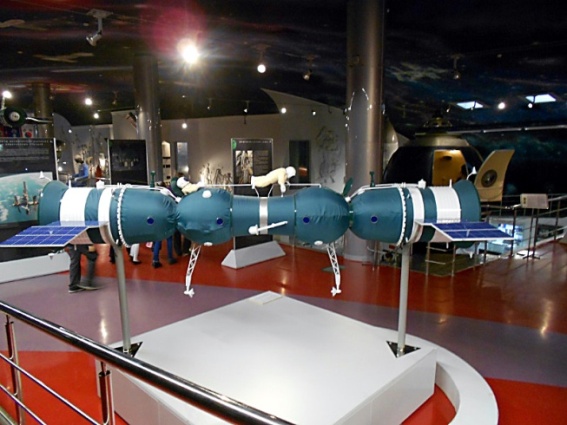 Экспонаты 
    музея
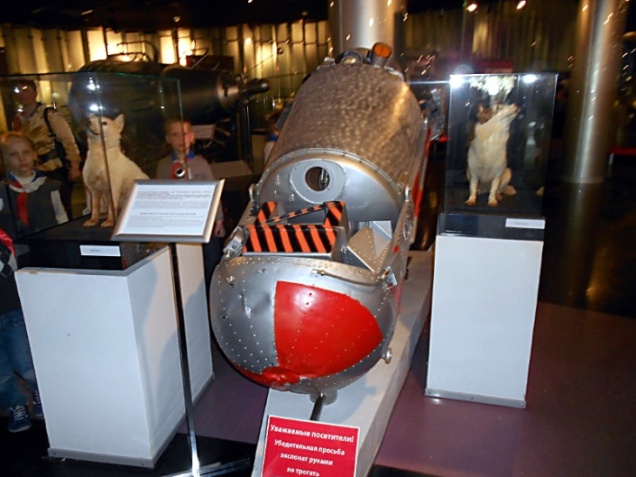 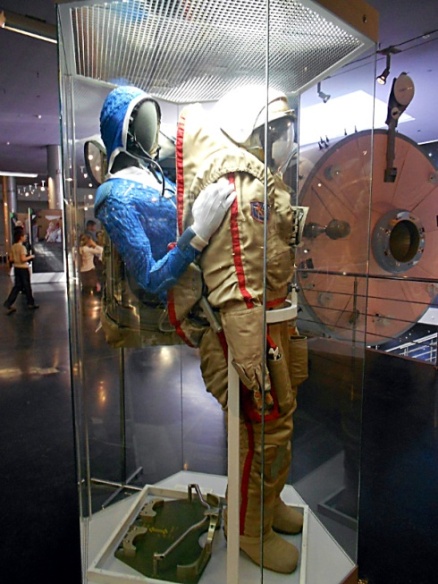 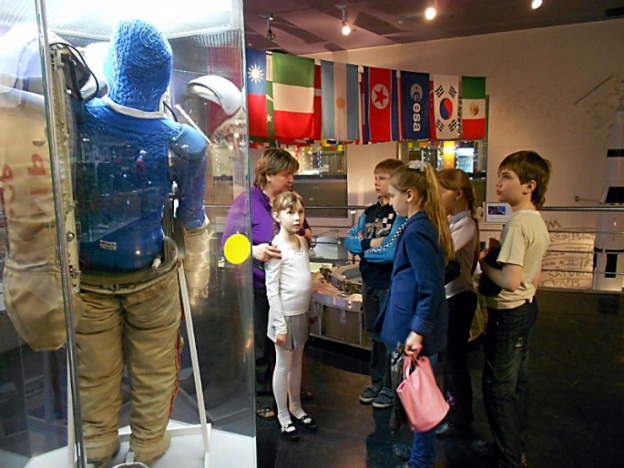 Хотелось бы
примерить
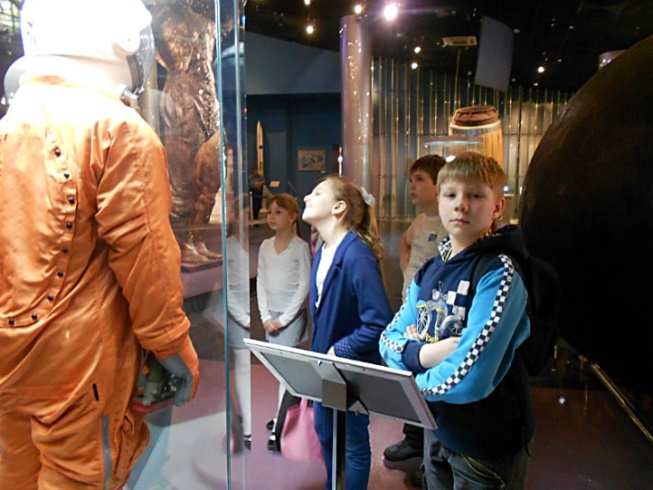 Внутри космического 
         корабля
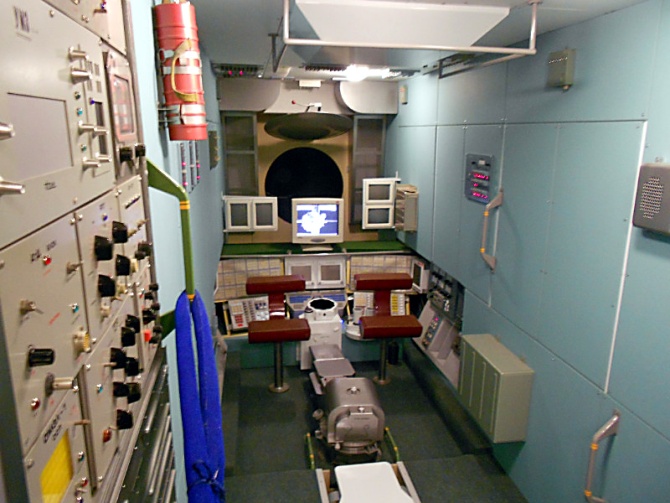 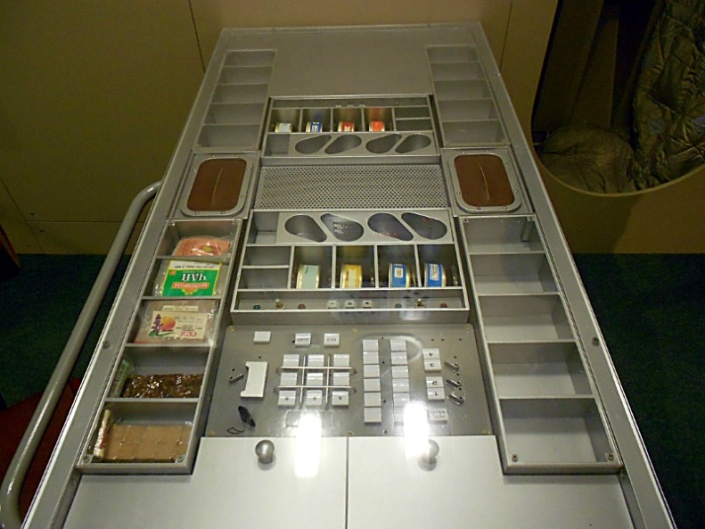 Частицы космоса на земле
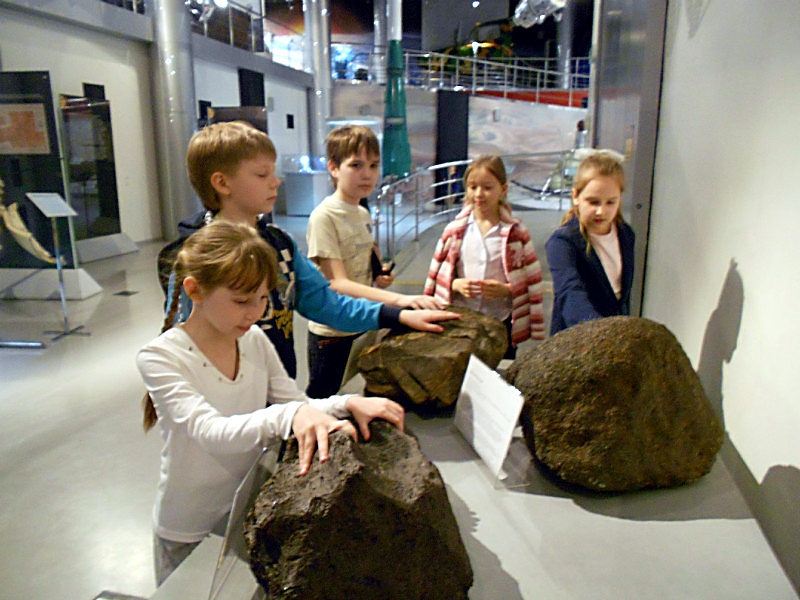 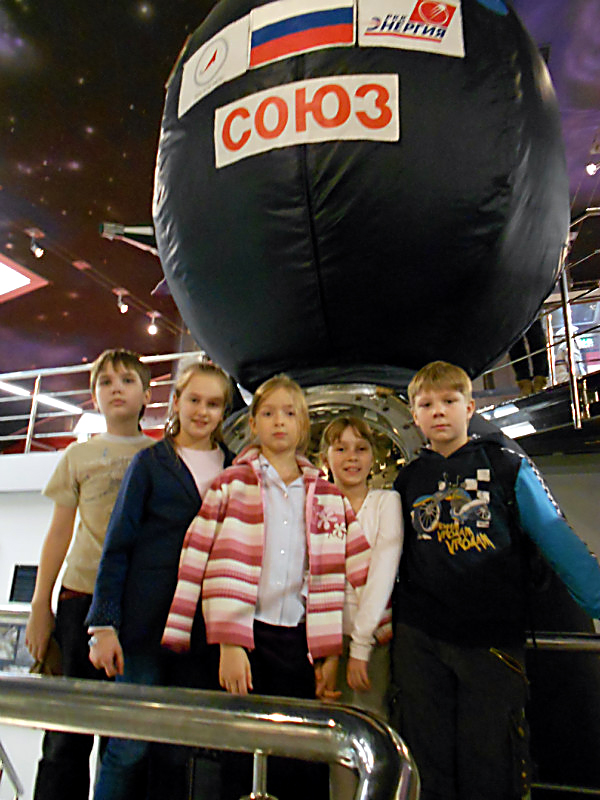 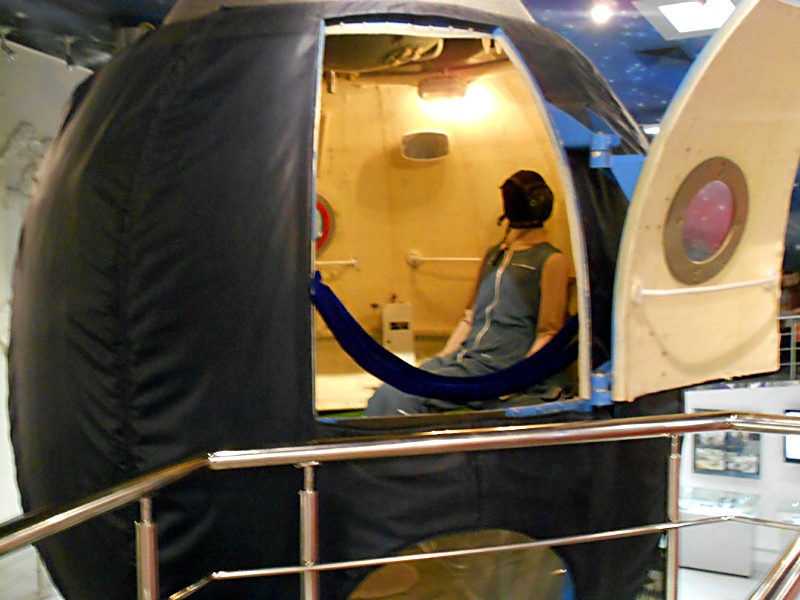 Готовность  к полету
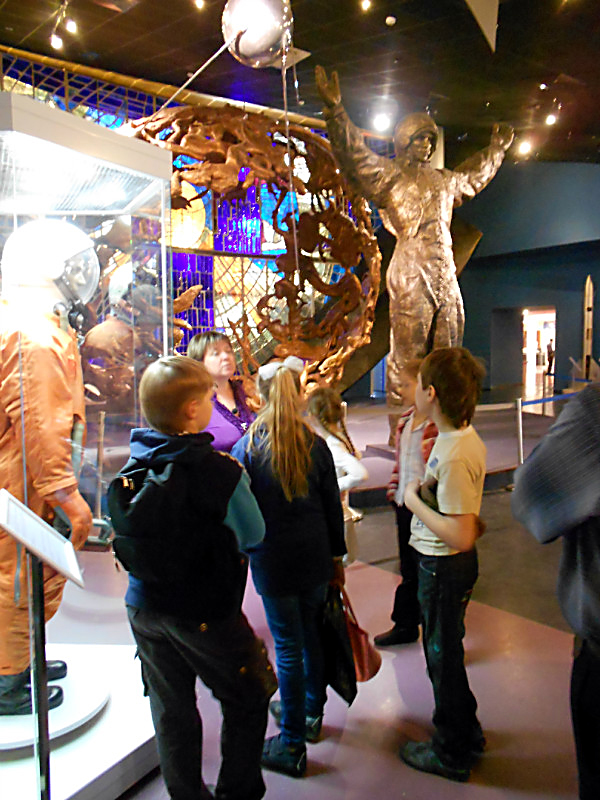 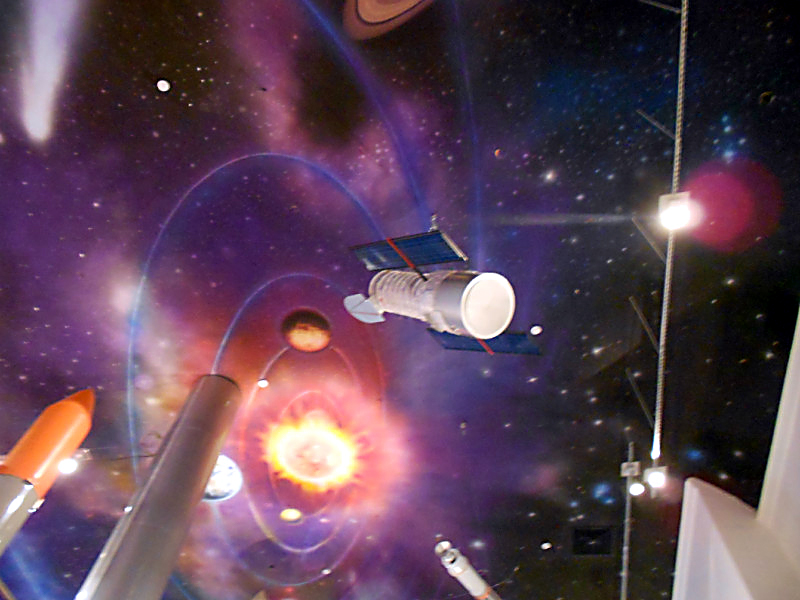 Через тернии к звездам